Diagnoza stanu kształcenia zawodowego i potrzeb w zakresie modernizacji oferty kształcenia dotyczących efektywności i adekwatności kształcenia przez szkoły zawodowe w kontekście potrzeb regionalnego rynku pracy



Moduł I. Mapa kształcenia zawodowego i efektywności kształcenia w województwie podlaskim
Projekt współfinansowany ze środków Unii Europejskiej w ramach Europejskiego Funduszu Społecznego
Zakres prezentacji
Rozmieszczenie szkół zawodowych w województwie podlaskim
Oferta kształcenia w roku szkolnym 2010/2011
Uczniowie
Absolwenci
Efektywność kształcenia na podstawie wyników egzaminów
Skuteczność kształcenia na podstawie losów absolwentów
Opinie pracodawców dotyczące kształcenia zawodowego
Źródła danych do badania:
Dane pochodzące ze statystyki publicznej (GUS, WUP, SIO);
Pogłębione wywiady indywidualne z przedstawicielami instytucji obejmujących swoim zasięgiem całe województwo, organów prowadzących szkoły zawodowe oraz szkół lub zespołów szkół zawodowych uwzględnionych w badaniu;
Ankieta pocztowa skierowana do szkół lub zespołów szkół objętych badaniem (odpowiedzi uzyskane z 45 szkół lub zespołów szkół);
Badanie ilościowe absolwentów (997 osób);
Badanie przedsiębiorców metodą CATI (600 wywiadów).
Rozmieszczenie szkół zawodowych w roku szkolnym 2010 - 2011
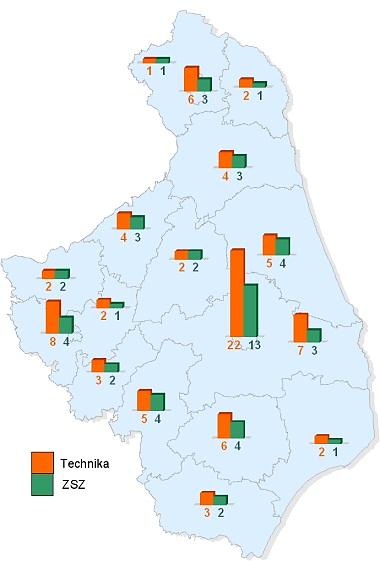 137 szkół zawodowych, w tym 84 technika (w tym technika uzupełniające) i 53 zasadnicze szkoły zawodowe;
Największa liczba szkół funkcjonowała w największych ośrodkach miejskich regionu (Białystok, Łomża i Suwałki);
Najmniej szkół funkcjonowało w powiatach suwalskim, łomżyńskim, hajnowskim i sejneńskim.
Rozmieszczenie geograficzne oferty kształcenia w 2011 r.
Oferta kształcenia – 73 zawody
[Speaker Notes: Większą ofertę niż m. Suwałki mają powiaty augustowski, grajewski i moniecki]
Liczba uczniów szkół zawodowych
Liczba uczniów techników i ZSZ w poszczególnych zawodach
Liczba uczniów techników i ZSZ w poszczególnych zawodach
Duża koncentracja zawodowa uczniów
Prawie 45% wszystkich uczniów pobiera naukę w 7 zawodach
	
technik informatyk - 2045
technik ekonomista  - 1829
technik mechanik - 1666
technik rolnik – 1444
technik hotelarstwa - 1397
technik budownictwa – 1118
mechanik pojazdów samochodowych - 1111
Absolwenci w roku szkolnym 2009/2010
Absolwenci w roku szkolnym 2009/2010 – zawody uczone w technikach
Technik żywienia i gospodarstwa domowego - 252
Absolwenci w roku szkolnym 2009/2010 – zawody uczone w ZSZ
Murarz - 112
Absolwenci w roku szkolnym 2009/2010
W przypadku 14 profesji, w roku szkolnym 2009/2010 nie odnotowano żadnego absolwenta
Analiza efektywności kształcenia zawodowego na podstawie wyników egzaminów zawodowych
Analiza efektywności kształcenia zawodowego na podstawie wyników egzaminów zawodowych
Wyniki egzaminów zawodowych w ujęciu przestrzennym
[Speaker Notes: Średnia w kraju 66% zdawalności, średnia w woj. podlaskim – 64%
Powyżej średniej krajowej  – strzałka w górę
Poniżej średniej wojewódzkiej – strzałka w dół]
Wyniki egzaminów w podziale na zawody na tle kraju (najpopularniejsze zawody)
Sytuacja absolwentów na rynku pracy (statystyka PUP)
Sytuacja absolwentów na rynku pracy – według zawodów
[Speaker Notes: Brak korelacji między poziomem bezrobocia a jakością kształcenia mierzoną wynikami egzaminu zawodowego (powiat zambrowski – dobre wyniki na egzaminach a wysoki poziom bezrobocia absolwentów – powiat hajnowski –odwrotnie).

Większa korelacja występuje między odsetkiem bezrobocia a kierunkami kształcenia – przykład powiatu kolneńskiego i absolwentów operatorów obrabiarek skrawających.

Wśród 7 najchętniej wybieranych wśród uczniów zawodów dość wysoki odsetek bezrobotnych odnotowano w przypadku 3 zawodów: rolnik (28%), technik mechanik (20%) oraz mechanik pojazdów samochodowych( 20%).  W przypadku pozostałych zawodów procent ten jest stosunkowo niski i waha się od 12 do 16%.]
Sytuacja absolwentów na rynku pracy –wyniki ankiety wśród absolwentów (N=997)
Sytuacja absolwentów na rynku pracy –wyniki ankiety wśród absolwentów (N=997)
Współpraca szkół z pracodawcami i instytucjami
1)
2)
Ponad 80% techników i ZSZ deklaruje współpracę z powiatowym urzędem pracy
3)
Zasadnicze szkoły zawodowe znacznie częściej niż technika współpracują z cechami rzemiosł i ochotniczymi hufcami pracy, rzadziej natomiast z pozostałymi organizacjami pracodawców, organizacjami pozarządowymi i innymi organizacjami.
[Speaker Notes: Wszystkie technika współpracują z pracodawcami w zakresie organizacji praktyk zawodowych, zaś ponad 53% w zakresie organizacji zajęć praktycznych. Szkoły niewspółpracujące organizują zajęcia praktyczne. Dodatkowo 80% szkół organizuje wycieczki do zakładów pracy, ponad 42% otrzymuje wsparcie materialne od pracodawców.
Wśród zasadniczych szkół zawodowych współpracę z pracodawcami w zakresie organizacji zajęć praktycznych deklaruje ponad 80% podmiotów, a ponadto organizowane są wycieczki do zakładów pracy (ponad 80% szkół) oraz wsparcie materialne dla szkoły ze strony pracodawców (38,5%);
Ponad 80% techników i ZSZ deklaruje współpracę z powiatowym urzędem pracy;
Zasadnicze szkoły zawodowe znacznie częściej niż technika współpracują z cechami rzemiosł i ochotniczymi hufcami pracy, rzadziej natomiast z pozostałymi organizacjami pracodawców, organizacjami pozarządowymi i innymi organizacjami.]
Jakość kształcenia zawodowego w opinii absolwentów
Byli uczniowie szkół zawodowych znacznie częściej wskazują na zajęcia praktyczne w szkole i praktyki zawodowe jako sposoby zdobycia kwalifikacji zawodowych, zaś absolwenci techników częściej uzupełniają brakujące umiejętności w ramach samokształcenia i nauki bezpośrednio u pracodawcy.
[Speaker Notes: Jedynie ok. 40% respondentów obecnie zatrudnionych stwierdziło, że nabyło kwalifikacje potrzebne do wykonywanego zawodu podczas zajęć w szkole (teoretycznych lub praktycznych);
Prawie 50% uznało, że nabyło je podczas praktyk zawodowych, ponad 40% już u pracodawcy, a nieco ponad 30% douczało się samemu poza szkołą;
Byli uczniowie szkół zawodowych znacznie częściej wskazują na zajęcia praktyczne w szkole i praktyki zawodowe jako sposoby zdobycia kwalifikacji zawodowych, zaś absolwenci techników częściej uzupełniają brakujące umiejętności w ramach samokształcenia i nauki bezpośrednio u pracodawcy.]
Jakość kształcenia zawodowego w opinii pracodawców
[Speaker Notes: Pracodawcy oceniają umiejętności nabyte przez absolwentów w ramach formalnej edukacji szkolnej jako najwyżej średnie. Zdecydowanie lepiej oceniają jednak wiedzę teoretyczną niż praktyczną;
Mają dużo zastrzeżeń do umiejętności związanych z obsługą sprzętu, certyfikatami czy znajomością języków obcych;
Firmy zatrudniające obecnie absolwentów są na ogół nieco bardziej krytyczne w ich ocenie niż te, które w ostatnich 3 latach absolwentów nie zatrudniały;
Do najczęściej wymienianych zawodów, których sposób nauczania w szkołach zawodowych wyjątkowo nie przystaje do warunków rynku pracy, należy zaliczyć przede wszystkim mechaników (wymienianych w 8% przypadków), budowlańców (wielu respondentów nie wymieniało tutaj konkretnej specjalizacji) i ślusarzy (w obu przypadkach 6,5%) oraz mechaników samochodowych (6% odpowiedzi).]
Jakość kształcenia zawodowego w opinii pracodawców
[Speaker Notes: Ponad 75% podmiotów miało problemy z pozyskaniem pracowników o odpowiednich kwalifikacjach, a ponad 37% firm twierdzi, że w większości przypadków lub też nigdy nie było w stanie zatrudnić odpowiednich pracowników;
Aż 26,3% firm oceniło, iż w okolicy nie kształci się osób w zawodzie, którego potrzebowała firma, zaś 42,7% że absolwenci szkół zawodowych nie mają pożądanych kwalifikacji i umiejętności;
70% właścicieli firm stwierdziło, że w ciągu najbliższych pięciu lat będzie zatrudniać absolwentów szkół zawodowych, zaś 18,5% uznało, że działań takich nie podejmie; 
Wśród najczęściej wymienianych zawodów, które zdaniem pracodawców będą najbardziej poszukiwane w najbliższych 5 latach, był szeroko rozumiany zawód mechanika i budowlańca (odpowiednio 9,8% i 7,5% wskazań), operatora pojazdów i maszyn (5,7%), elektryka (4,5%), montera (4,3%), spawacza (4,3%), sprzedawcy (4,2%) czy stolarza (4,3%).]
Diagnoza stanu kształcenia zawodowego i potrzeb w zakresie modernizacji oferty kształcenia dotyczących efektywności i adekwatności kształcenia przez szkoły zawodowe w kontekście potrzeb regionalnego rynku pracy



Moduł II. Diagnoza środowisk lokalnych
Projekt współfinansowany ze środków Unii Europejskiej w ramach Europejskiego Funduszu Społecznego
CEL BADANIA W RAMACH MODUŁU II
Poznanie zakresu współpracy na rzecz rozwoju edukacji zawodowej w środowiskach lokalnych pod kątem potrzeb rynku pracy w województwie podlaskim. 

Zbadano:
system powstawania nowych kierunków kształcenia w szkołach zawodowych i zakres konsultacji zarówno na szczeblu powiatowym, jak i wojewódzkim
istniejące partnerstwa i zakres współpracy w powiatach i w regionie,
częstotliwość nawiązywania innej formy współpracy niż partnerstwo,
stosowanie metod rozwiązywania problemów w edukacji zawodowej pod kątem potrzeb rynku pracy w powiatach.
Procedura uruchamiania nowego kierunku kształcenia w szkołach zawodowych
Uruchomienie nowego kierunku kształcenia jest związane z procedurą określoną ustawowo. Zgodnie z art. 39 ust. 5 ustawy o systemie oświaty (Dz. U. z 2004 r. Nr 256, poz. 2572 z późn. zm.), kompetencje do ustalania zawodów kształcenia ma dyrektor szkoły zawodowej, który jest zobligowany uzyskać porozumienie z organem prowadzącym szkołę i zasięgnąć opinii powiatowej rady zatrudnienia. Nowelizacja ustawy o systemie oświaty wprowadza, od 1 września 2012 roku, akceptację na szczeblu powiatowym, ale także akceptację wojewódzkiej rady zatrudnienia.
Główne czynniki decydujące o uruchomieniu nowego kierunku kształcenia:
popyt na dany kierunek, 
warunki organizacyjno-dydaktyczne szkoły, 
zapotrzebowanie na rynku pracy.
Uruchamianie nowego kierunku kształcenia:
Decydująca rola w procesie tworzenia nowych kierunków kształcenia należy do szkoły i jej dyrekcji. 
Brak formalnych konsultacji przy uruchamianiu nowych kierunków kształcenia.
Nieformalne konsultacje z PUP, pracodawcami i innymi podmiotami. 
Popularność danego kierunku wyznacznikiem jego otwarcia, jak i zamknięcia.
Niedostosowanie kwalifikacji absolwentów do potrzeb rynku pracy i pracodawców.
[Speaker Notes: Większą ofertę niż m. Suwałki mają powiaty augustowski, grajewski i moniecki]
Rodzaje współpracujących instytucji
Szkoły zawodowe współpracują na rzecz rozwoju edukacji zawodowej z:
przedsiębiorcami,
organizacjami pracodawców,
instytucjami rynku pracy (w tym publicznymi służbami zatrudnienia, ochotniczymi hufcami pracy),
innymi instytucjami (m.in. organizacjami pozarządowymi, ośrodkami doradztwa rolniczego, szkołami wyższymi).
[Speaker Notes: Większą ofertę niż m. Suwałki mają powiaty augustowski, grajewski i moniecki]
Zakres współpracy szkół z różnymi instytucjami:
pozyskiwanie informacji statystycznych dotyczących lokalnego rynku pracy,
doradztwo zawodowe w postaci m.in. warsztatów aktywnego poszukiwania pracy, spotkań informacyjnych o rynku pracy, zawodach przyszłości, kierunkach kształcenia, prowadzenie zajęć z zakresu aktywizacji zawodowej, planowania kariery zawodowej oraz przedsiębiorczości dla młodzieży szkolnej, porad indywidualnych, grupowych dla uczniów szkoły, prowadzenia zajęć i imprez edukacyjnych dotyczących aktywizacji zawodowej,
organizowanie różnego rodzaju przedsięwzięć m. in. targi pracy, dni kariery, spotkań młodzieży z przedstawicielami przedsiębiorców, konkursów skierowanych do młodzieży szkolnej, 
wsparcie szkoły w zakresie prowadzonej ewaluacji wewnętrznej,
organizowanie dodatkowych zajęć/szkoleń dla nauczycieli, aktualizujących ich wiedzę czy techniki kształcenia,
organizowanie seminariów i konferencji nt. edukacji zawodowej,
podnoszenie kompetencji nauczycieli przez studia podyplomowe.
[Speaker Notes: Większą ofertę niż m. Suwałki mają powiaty augustowski, grajewski i moniecki]
Obszary współpracy szkół z pracodawcami
[Speaker Notes: Większą ofertę niż m. Suwałki mają powiaty augustowski, grajewski i moniecki]
Korzyści wynikające ze współpracy:
satysfakcja, jaką daje pomoc młodzieży,
profesjonalne przygotowanie młodzieży do wejścia na rynek pracy,
uczniowie mogą w praktyce nauczyć się zawodu, ale też wejść w rolę pracownika,
możliwość wykreowania za pomocą współpracy pozytywnego wizerunku firmy,
pomoc w funkcjonowaniu działów przedsiębiorstwa, w których odbywają praktyki,
zatrudnienie w przyszłości ucznia, który wcześniej odbywał praktyki,
uczniowie, dzięki praktykom, poznają nowoczesny park przemysłowy oraz technologię produkcji.
[Speaker Notes: Większą ofertę niż m. Suwałki mają powiaty augustowski, grajewski i moniecki]
Bariery wynikające ze współpracy:
brak systemu zapewnienia środków finansowych na organizację kształcenia praktycznego,
dodatkowe obciążenia administracyjne i organizacyjne,
za krótki okres praktyki,
podejście uczniów do odbywania praktyki, nastawienie na „zaliczenie” praktyki,
uczniowie często nie są dopuszczani do specjalistycznego sprzętu, a tym samym nie mogą nabyć umiejętności obsługi tego sprzętu,
brak elastyczności ze strony szkół w zakresie dostosowywania programów nauczania do potrzeb pracodawcy.
[Speaker Notes: Większą ofertę niż m. Suwałki mają powiaty augustowski, grajewski i moniecki]
Dobre praktyki
W badaniu zidentyfikowano interesujące przykłady wspólnych inicjatyw pracodawców i szkół – takich jak przystąpienie szkoły do klastra (np. Podlaski Klaster Bielizny, Klaster Polskie Jachty) czy wspólne organizowanie różnych przedsięwzięć, takich jak konkursy (np. Konkurs „Młodego Projektanta”). Z tego rodzaju współpracą mamy jednak do czynienia niezwykle rzadko, są to pojedyncze przypadki w skali województwa.
[Speaker Notes: Większą ofertę niż m. Suwałki mają powiaty augustowski, grajewski i moniecki]
Placówki wyróżniające się aktywną i wartą pogłębienia współpracą na rzecz rozwoju edukacji zawodowej
Zespół Szkół Mechanicznych im. Stefana Czarnieckiego w Łapach, 
Zespół Szkół Rolniczych im. mjr Henryka Dobrzańskiego − Hubala w Sokółce, 
Augustowskie Centrum Edukacyjne w Augustowie,
Zespół Szkół Mechanicznych i Ogólnokształcących nr 5 im. Marszałka Józefa Piłsudskiego w Łomży, 
Zespół Szkół Technicznych i Ogólnokształcących z Oddziałami Integracyjnymi im. Stanisława Staszica w Białymstoku, 
Zespół Szkół Technicznych w Suwałkach.
[Speaker Notes: Większą ofertę niż m. Suwałki mają powiaty augustowski, grajewski i moniecki]
Wnioski
Brak formalnego partnerstwa na poziomie powiatu, w którego działania włączone byłyby jednostki oświatowe, samorządowe i pracodawcy.
Współpraca starostw z przedsiębiorstwami ograniczona do wspólnego zasiadania w powiatowych radach zatrudnienia. 
Brak bezpośredniej współpracy starostw powiatowych na rzecz rozwoju edukacji zawodowej z innymi instytucjami i organizacjami.
W szkołach podlegających starostwu współpraca obejmuje dwie strony, którymi są dyrektor szkoły i przedsiębiorca. Ma ona najczęściej sformalizowany charakter − określa warunki współpracy w formie umowy i w większości przypadków ogranicza się do organizowania praktyk zawodowych lub praktycznej nauki zawodu.
[Speaker Notes: Większą ofertę niż m. Suwałki mają powiaty augustowski, grajewski i moniecki]
Wnioski
Postulat szkół i pracodawców o stworzenie przez państwo i samorząd lokalny systemu finansowego, wspierającego kształcenie uczniów w miejscu pracy.
Współpraca ze szkołą stanowi koszt przedsiębiorców. 
Podejmowane przez szkoły działania w zakresie współpracy ze środowiskiem lokalnym szansą znaczącej poprawy jakości i atrakcyjności kształcenia w szkole, jak również lepszego dostosowania wiedzy i umiejętności absolwentów do potrzeb zmieniającego się regionalnego, krajowego i europejskiego rynku pracy. 
Wszystkie instytucje wskazują na ogromne znaczenie wspólnego działania w dziedzinie kształcenia zawodowego oraz potrzebę współpracy środowisk lokalnych na rzecz rozwoju edukacji zawodowej.
[Speaker Notes: Większą ofertę niż m. Suwałki mają powiaty augustowski, grajewski i moniecki]
Wnioski
Istotny problem stanowią bariery finansowe. Szkoły mają przestarzałą bazę dydaktyczną, stare maszyny, urządzenia i nie są w stanie z dnia na dzień przejść oczekiwanych i niezbędnych zmian. 
Edukacja zawodowa wymaga olbrzymiego skoku aby dotrzymać kroku zmianom systemowym. Należy podjąć się opracowania podręczników kształcenia praktycznego uwzględniającego nowe trendy. 
Szkołom brakuje specjalistów – nauczycieli zawodów praktycznych, którzy ukończyli odpowiedni kierunek kształcenia i kurs pedagogiczny, a także mają predyspozycje do zawodu. 
Ocena współpracy na szczeblu szkoły – pracodawcy jest bardzo niska. 
Nowoczesne technologie, park maszynowy jest potrzebny do kształcenia pracowników, którzy będą umieli sprostać wymaganiom rynku pracy.
[Speaker Notes: Większą ofertę niż m. Suwałki mają powiaty augustowski, grajewski i moniecki]
Rekomendacje
Szkoła i zakład pracy powinny być uzupełniającymi się miejscami zdobywania wiedzy.
Pracodawca, planując rozwój firmy, kupując maszyny, powinien kontaktować się ze szkołą i informować, jakich pracowników będzie w przyszłości potrzebować. 
Pracodawca powinien mieć wpływ zarówno na program nauczania przedmiotów zawodowych w szkole, jak i na program praktyk, który powinien być ściśle związany z funkcjonowaniem zakładu pracy. 
Stworzenie platformy współdziałania i partnerstwa w zakresie pozyskiwania środków pomocowych na rozwój infrastruktury szkoły.
 Konieczne jest podjęcie działań na rzecz poprawy wizerunku szkoły zawodowej.
[Speaker Notes: Większą ofertę niż m. Suwałki mają powiaty augustowski, grajewski i moniecki]
Rekomendacje
W procesie podejmowania decyzji o uruchomieniu nowego kierunku kształcenia niezbędne jest nadanie (czy raczej przywrócenie) właściwej rangi opinii Powiatowej Rady Zatrudnienia (PRZ). 
Rekomenduje się opracowanie i realizację spójnej wielowątkowej polityki informacyjnej dotyczącej kształcenia zawodowego w szkołach podstawowych, a zwłaszcza w gimnazjach. Działania podejmowane w ramach tej polityki powinny zmierzać do zwiększenia trafności wyborów zawodowych, podniesienia prestiżu kształcenia zawodowego 
Dostosowanie oferty edukacyjnej szkoły zawodowej do potrzeb rynku pracy nie może ograniczać się do działań związanych z otwieraniem lub likwidowaniem kierunków kształcenia. Powinny znaleźć się inne działania podnoszące jakość i trafność kształcenia, takie jak rozwiązania z zakresu Modułowego Systemu Kształcenia, Dualnego Systemu Kształcenia, e-Edukacji czy Doradztwa Kariery.
Diagnoza stanu kształcenia zawodowego i potrzeb w zakresie modernizacji oferty kształcenia dotyczących efektywności i adekwatności kształcenia przez szkoły zawodowe w kontekście potrzeb regionalnego rynku pracy



Moduł III. Programy rozwojowe szkół zawodowych
Projekt współfinansowany ze środków Unii Europejskiej w ramach Europejskiego Funduszu Społecznego
Program rozwojowy
Pod pojęciem programu rozwojowego szkoły rozumie się kluczowe przedsięwzięcia mające charakter projektów lub działań projektowych podejmowanych w szkole w celu dokonania zmiany jakościowej wpisującej się w politykę edukacyjną regionu, państwa czy Europy.
[Speaker Notes: Większą ofertę niż m. Suwałki mają powiaty augustowski, grajewski i moniecki]
Program rozwojowy
Programy rozwojowe szkół powinny spełniać łącznie następujące cechy:
kompleksowo odpowiadać na zdiagnozowane potrzeby dydaktyczne, wychowawcze i opiekuńcze danej szkoły i jej uczniów;
kompleksowo i trwale przyczyniać się do jakościowych zmian w funkcjonowaniu szkoły i rozszerzenia oferty edukacyjnej danej szkoły;
zawierać określone cele, rezultaty i działania już na etapie aplikowania;
pozostawać w zgodzie z polityką edukacyjną państwa. 
program rozwojowy powinien być koncepcją kompleksowego rozwiązywania zidentyfikowanych trudności a przede wszystkim powinien być odpowiedzią na zdiagnozowane potrzeby szkoły teraz i w przyszłości.
[Speaker Notes: Większą ofertę niż m. Suwałki mają powiaty augustowski, grajewski i moniecki]
Model programu rozwojowego opracowany przez zespół ekspertów Fundacji BFKK opisany jest w trzech wymiarach:
Oś CZASU – ETAP ROZWOJU szkoły – 3 fazy modernizacji szkoły – czasowy kontekst modernizacji i rozwoju szkoły

Oś DOSTOSOWANIA – OBSZAR ROZWOJU – 3 obszary modernizacji szkoły – merytoryczny kontekst modernizacji i rozwoju szkoły

Oś KLIENTA – POZIOM INTERWENCJI – 3 poziomy modernizacji szkoły - społeczny kontekst modernizacji i rozwoju szkoły
[Speaker Notes: Większą ofertę niż m. Suwałki mają powiaty augustowski, grajewski i moniecki]
E-Edukacja w programie rozwojowym szkoły to strategia rozwoju edukacji opartej na TIK z wykorzystaniem źródeł finansowania UE:
Infrastruktura materialna – dostęp do Internetu w każdej klasie, dostęp do mobilnych zestawów multimedialnych (laptop, rzutnik, tablice interaktywne, piloty dla uczniów)
Infrastruktura niematerialna – internetowe zasoby wiedzy, symulatory, kontenty zdalnej nauki, system egzaminów zdalnych – na przykład dla zadań zawodowych
Kompetencje nauczających – szkolenia dla kadry dydaktycznej, nauczycieli praktycznej nauki zawodu w zakresie nowych metod edukacyjnych z TIK (ICT), kształtujących postawy „uczenia się”
Kompetencje uczących się – szkolenia dla uczniów w zakresie korzystania z TIK oraz metod uczenia się przez całe życie
[Speaker Notes: Większą ofertę niż m. Suwałki mają powiaty augustowski, grajewski i moniecki]
OŚ KLIENTA – POZIOMY INTERWENCJI:
Uczeń – potrzeby edukacyjne ucznia, formy pracy z uczeniem, wyrównywanie szans edukacyjnych uczniów o specjalnych potrzebach edukacyjnych, potrzeby w zakresie wsparcia psychologicznego i specjalistycznego ucznia
Szkoła – potrzeby placówki w zakresie nowoczesnego zarządzania i rozwiązań w zakresie e-edukacji (e-dziennik, wyposażenie w urządzenia multimedialne, dostęp do Internetu); wewnątrzszkolny system poradnictwa zawodowego
Otoczenie – potrzeby szkoły w zakresie współpracy z otoczeniem, rozwiązań dotyczących współpracy z rodzicami,  przedsiębiorcami, instytucjami rynku pracy, organem prowadzących i innymi szkołami
[Speaker Notes: Większą ofertę niż m. Suwałki mają powiaty augustowski, grajewski i moniecki]
Model programu rozwojowego – ujęcie graficzne
[Speaker Notes: Większą ofertę niż m. Suwałki mają powiaty augustowski, grajewski i moniecki]
[Speaker Notes: Większą ofertę niż m. Suwałki mają powiaty augustowski, grajewski i moniecki]